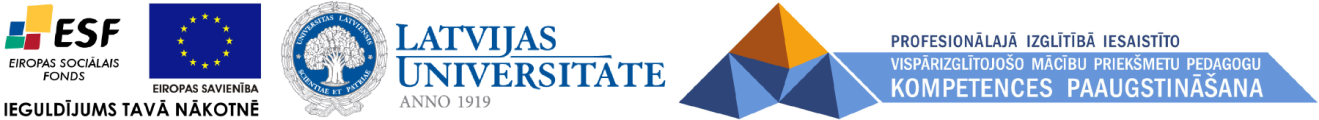 Automašīnu apdrošināšanas būtība
ESF projekts „Profesionālajā izglītībā iesaistīto vispārizglītojošo mācību priekšmetu pedagogu kompetences paaugstināšana” (vienošanās Nr. 2009/0274/1DP/1.2.1.1.2/09/IPIA/VIAA/003)
Ideja
Iepazīstināt lasītāju ar apdrošināšanu, parādot, kā tiek aprēķināta apdrošināšanas prēmija,izskaidrojot pamatjēdzienus.
Mērķis
Sniegt  ieskatu, kā veidojas Obligātās civiltiesiskās transportlīdzekļu apdrošināšanas (OCTA)  polises cena, pielietojot zināšanas statistikā. 
Izvēlētais apdrošināšanas veids ir interesants jauniešiem, jo viņi ir tuvu vecumam, kad tiek iegūta autovadītāja apliecība un iegādāta pirmā automašīna. Līdz ar to nepieciešama OCTA polise.
Apdrošināšanas nepieciešamība
Bieži vien cilvēki saka: “Kāda jēga man no apdrošināšanas, jo es tikai maksāju, bet neredzu no tā nekādu labumu un avārijas arī neizraisu?”

Tomēr ir daudz vairāk cilvēku, kuri ir pateicīgi par to, ka viņiem ir bijusi apdrošināšana un viņi ir iztikuši bez liekiem izdevumiem.
Kādēļ izdevumiem?
Tādēļ, ka apdrošināšana nozīmē to, ka ja ir iestājies apdrošināšanas gadījums, (šajā gadījumā Tu esi izraisījis avāriju) apdrošināšanas kompānija sedz Tevis nodarītos zaudējumus otrai gadījumā iesaistītajai pusei.
Vai pirkt OCTA polisi ir izdevīgi?
Vidēji viens negadījums 2010.gadā izmaksāja 478 latus, bet vidējā polises cena ir 35 lati.
Līdz ar to ir skaidrs, ka ja notiks apdrošināšanas gadījums, vidējais Latvijas iedzīvotājs ietaupīs 443 Ls.
Tiks ietaupīta arī soda nauda, kas pienākas par braukšanu bez polises (60 Ls). Tātad tiks ietaupīts vēl vairāk (vismaz 503 Ls).

Tīri tā neko!!!
OCTA vieglo automašīnu tirgus Latvijā 2010.gadā
2010.gadā  tika iegādātas polises ar kopējo apjomu 442 398 polišu gadi. Tas nozīmē, ka, vismaz, katrs piektais Latvijas iedzīvotājs šogad iegādājās OCTA polisi.
Latvijas iedzīvotāji izraisīja 17445 Ceļu satiksmes negadījumus (CSNg). 
Negadījumu biežums sastādīja 3.94%.
Viens polišu gads izmaksāja vidēji 19 Latus.
Daudz svešvārdu!!!
Iepazīsim viņus:
Apdrošināšana
CSNg
OCTA
Atlīdzība
Polise
Vidējā atlīdzība
Prēmija
Biežums
Riska prēmija
Administratīvie izdevumi
Polises gads
Peļņa
Bonus-Malus
TRL masas grupa
Teritorija
Riska prēmijas aprēķinu ietekmējošie faktori
Apskatīsim gadījumu ar četriem dažādiem faktoriem.
Svarīgākie no tiem ir:

Vecums
BM klase
TRL masas grupa
Teritorija
Vecums
Vecums tiek sadalīts  9 grupās. Pirmās 8 ir ar piecu gadu intervālu, bet pēdējā ir apvienotas personas vecumā no 58 gadiem. Līdz ar to mēs iegūstam šādu polišu gadu sadalījumu:
Redzams, ka visvairāk polišu gadu ir  personām vecumā no 33 līdz 52 gadiem. Tomēr, redzams, ka 2010 gadā 16160 polišu gadi ir jauniešiem no 18-22 gadiem.
Vecums
Apskatīšu negadījumu biežumu pa vecuma grupām
Redzams, ka vislielākais  negadījumu biežums ir tieši jauniešiem, bet vismazākais gados veciem cilvēkiem.  Ko gan tas varētu nozīmēt?
Iespējams, jaunieši brauc neuzmanīgāk un neprātīgāk.
BM klase
Redzam, ka lielākā daļa Latvijas iedzīvotāju atrodas bonus klasēs, bet ļoti maz  iedzīvotāju atrodas malus klasēs. Mūsdienās, pieredzējušam autovadītājam ir grūti nokļūt Malus klasēs.
Redzams, ka liela daļa iedzīvotāju atrodas  vidējās BM klasēs, bet 17 BM klasē, lēnām uzkrājas labie braucēji, kas ļoti interesē apdrošinātājus. Lai nokļūtu 17 BM klasē, nepieciešams 11 gadus pēc kārtas braukt bez  CSNg un visu laiku pirkt OCTA polises. Lieki piebilst, ka 17 BM klasē esošās personas maksā vismazāko prēmiju par OCTA  polisi
BM klase
Apskatīšu negadījumu biežumu pa BM klasēm
Redzams, ka pieaugot BM klasei, samazinās arī negadījumu biežums, kas nozīmē, ka jo labāk Tu brauc, jo mazāka varbūtība, ka Tu izraisīsi negadījumu.  Toties, ja Tu atrodies zemā BM klasē,  varbūtība, ka Tu izraisīsi CSNg ir daudz lielāka.
Teritorija
Teritorija parāda, kur koncentrējas lielākās privātpersonu masas. Sadalījums veikts izceļot lielākās Latvijas pilsētas, zem TER 7 un TER 8  apvienojot līdzīgas teritoriālās vienības Latvijā
Redzams, ka nedaudz vairāk, kā trešā daļa personu dzīvo Rīgā, Rīgas rajonā un Jūrmalā.  NeRīga veido  gandrīz divas trešdaļas no visām personām. Tomēr, no NeRīgas izdalot lielākās pilsētas, mēs iegūstam, ka nevienā no sadalītajām teritorijām nav vairāk kā 72 205 polišu gadi.
Teritorija
Negadījumu biežumu sadalām pa teritorijām, sakārtojot secīgi no lielākā biežuma.
Izteikti, lielākais negadījumu biežums ir Rīgā, jo Rīgā ir lielāka satiksmes intensitāte. 
Šis rādītājs parāda, ka Rīgā polisēm būtu jāmaksā dārgāk, bet laukos lētāk. Vismazākais negadījumu biežums ir zem TER 8, kas apstiprina aizdomas, ka vainīga ir satiksmes intensitāte.
TRL masa
TRL masa tiek sadalīta sešās kategorijās pēc CSDD klasifikatora. Savā piemērā es apvienoju V1 un V2, jo iegūtie rezultāti bija identiski.
Redzams, ka visvairāk polišu gadu ir  a/m V3 un V4 kategorijās. Tās aptver vairāk, kā divas trešdaļas no Latvijas privātpersonu a/m.  V1-V2 ietver mazās a/m, bet V6 ir pazīstams ar to, ka šeit tiek iekļauti džipi un lielās ģimenes a/m.
TRL masa
Apskatīšu negadījumu biežumu pēc TRL masas:
Redzama tendence,  ka pieaugot masai palielinās negadījumu biežums, kas izskaidrojams ar to, ka  jo lielāka a/m , jo lielāka a/m jauda, kā arī masa, kas nozīmē, ka lielākas a/m ,salīdzinājumā ar vieglākām a/m, pēc inerces apstājas vēlāk. Līdz ar to ir nepieciešams garāks bremzēšanas ceļš, kas pamato  to, ka jāievēro lielāks intervāls starp a/m.
Prēmijas aprēķina modelis
Prēmijas aprēķina modelis sastāvēs no visu četru faktoru savstarpējā reizinājuma, kam pieskaitīsim administratīvos izdevumus un plānoto peļņu. 
Tātad mēs iegūstam šādu modeli:

Prēmija = Teritorija x Vecums x TRL kods x BM klase x biežums x vidējā atlīdzība + administratīvie izdevumi + peļņa

Pieņemsim, ka negadījumu biežums ir 3.94%, vidējā atlīdzība ir 478 lati, peļņa 8% no parakstītās prēmijas, bet administratīvie izdevumi 25%.
Prēmijas aprēķina modelis
Tas nozīmē, ka mēs modeli izsākām šādi:

Prēmija= (Teritorija x Vecums x TRL kods x BM klase x biežums x vidējā atlīdzība)/(1-0.25-0.08)=
= Teritorija x Vecums x TRL kods x BM klase x biežums x vidējā atlīdzība x 1.493

Atliek tikai uzzināt vērtības visiem četriem faktoriem.
Vērtības iegūstam dalot katra faktora sadalītos negadījumu biežumus ar vidējo negadījumu biežumu.
Prēmijas aprēķina modelis
Rezultātā iegūstam šādas vērtības:
Iegūtie rezultāti.
Rezultātā mēs esam ieguvuši mazu modeli, kurš parāda cenas atšķirības starp līdzīgiem cilvēkiem pēc četriem faktoriem. Lai parādītu modeli darbībā paņemšu divus 19 gadus vecus jauniešus, ar automašīnas masas kategoriju V3, kuri tikko iegādājušies a/m. Vien no viņiem dzīvo Rīgā, otrs – Daugavpilī.  Kā jūs domājat, kuram sanāks lētāk?
Piemērs
Mums bija formula, ka 
Prēmija = Teritorija x Vecums x TRL kods x BM klase x biežums x vidējā atlīdzība x 1.493 ;

Tātad mūsu gadījumā:
Pirmā jaunieša prēmija =Rīga x 18-22 x V3 x6BM x 3.94% x 478 x1.493

Otrā jaunieša prēmija =Daugavpils x 18-22 x V3 x 6BM x 3.94% x 478 x1.493
Piemērs
Ievietojam vērtības:

Pirmā jaunieša prēmija =1.32 x 2.03 x 0.96 x 1.57 x 3.94% x 478 x1.493 = 113.56 lati

Otrā jaunieša prēmija =1.01 x 2.03 x 0.96 x 1.57 x 3.94% x 478 x1.493 = 86.89 lati

Redzam, ka jaunietis no Daugavpils par OCTA polisi uz gadu samaksās par 26.67 latiem mazāk kā jaunietis no Rīgas, kas pierāda, ka dzīvot ārpus Rīgas ir izdevīgāk.
Izvēlaties piemērus un salīdziniet sevi ar pārējiem!!!!
Apdrošināšana
Apdrošināšana, saskaņā ar Latvijas likumdošanu, ir darbība, ko veic apdrošinātāji saskaņā ar noslēgto apdrošināšanas līgumu, lai, aizsargājot apdrošinātā intereses, izmaksātu apdrošināšanas atlīdzību par apdrošināšanas līgumā paredzēto gadījumu. Apdrošināšana tiek veikta brīvprātīgi, izņemot gadījumus, kad likumā ir noteikts citādi. Obligātās apdrošināšanas veidus, ievērojot to sociāli ekonomisko nepieciešamību, nosaka atsevišķs likums. Apdrošinātājs, kurš ir saņēmis speciālo atļauju (licenci) obligāto apdrošināšanas operāciju veikšanai, nevar atteikties noslēgt apdrošināšanas līgumu. Tarifa likmes brīvprātīgajā apdrošināšanā nosaka apdrošinātājs.
Lai turpinātu prezentāciju, lūdzu, uzspiediet šeit
OCTA
OCTA – transportlīdzekļu īpašnieku civiltiesiskās atbildības obligātā apdrošināšana izstrādāta ar mērķi aizsargāt ceļu satiksmes negadījumos cietušo trešo personu intereses.

	OCTA ir paredzēta visiem auto īpašniekiem un lietotājiem. Latvijā, tāpat kā daudzās citās pasaules valstīs, ar likumu noteikts, ka ikvienam transporta līdzekļa vadītājam jāapdrošina savu civiltiesisko atbildību pret zaudējumiem, ko viņš var nodarīt kādai citai personai vai svešai mantai.
Lai turpinātu prezentāciju, lūdzu, uzspiediet šeit
Polise
Apdrošināšanas polise –– apdrošinātāja izsniegts noteikta parauga dokuments, kas apliecina, ka transportlīdzekļa īpašnieks un apdrošinātājs ir noslēguši apdrošināšanas līgumu.
Lai turpinātu prezentāciju, lūdzu, uzspiediet šeit
Prēmija
apdrošināšanas prēmija – apdrošināšanas līgumā noteiktais maksājums par transportlīdzekļa īpašnieka vai tiesīgā lietotāja civiltiesiskās atbildības apdrošināšanu.
Lai turpinātu prezentāciju, lūdzu, uzspiediet šeit
Riska prēmija
Riska prēmija – apdrošinātāja novērtētā riska vērtība bez administratīvajiem izdevumiem un peļņas. Varētu teikt, ka tā ir Riska cena.

Riska prēmiju aprēķina sareizinot negadījumu biežumu ar vidējo atlīdzību apskatāmajam subjektam vai personai.
Lai turpinātu prezentāciju, lūdzu, uzspiediet šeit
Polises gads
Polises gads –pilns periods gada garumā, kas sevī ietver 365 dienas, kad apdrošināta a/m.

Tas nozīmē, ka ja jūs nopērkat polisi uz vienu gadu, tad tas ir 1 polises gads, ja uz 3 mēnešiem, tad tie ir 0.25 polišu gadi.
Lai turpinātu prezentāciju, lūdzu uzspiediet šeit
Bonus Malus
BM sistēma ir viena no apdrošināšanas informācijas sistēmas sastāvdaļām un Latvijā pilda šādas funkcijas:
a)       nodrošina vienotu BM klašu noteikšanu apdrošināšanā;
b)       nodrošina apdrošināšanas vēstures datu par pēdējiem 11 gadiem uzskaiti par katru BM subjektu;
c)       veic BM klases aprēķinu katram BM subjektam.

BM klase krītas, ja tiek izraisīts CSNg, bet pieaug, ja gada laikā nav izraisīts neviens negadījums.
Sīkāka informācija pieejama: http://www.ltab.lv/lv/bonus-malus
Lai turpinātu prezentāciju, lūdzu, uzspiediet šeit
Teritorija
Teritorija – katras apdrošināšanas kompānijas noteikts sadalījums, pēc kura katra kompānija tarificē savu produktu.

Pašos pamatos teritorija balstās uz Latvijas teritoriālo sadalījumu, pilsētas, pagasti, novadi.
Lai turpinātu prezentāciju, lūdzu, uzspiediet šeit
CSNg
CSNg OCTA izpratnē ir Ceļu satiksmes negadījums, kurā iesaistīts vairāk kā viens ceļu satiksmes dalībnieks.
Lai turpinātu prezentāciju, lūdzu, uzspiediet šeit
Atlīdzība
Apdrošināšanas atlīdzība –– naudas summa, ko izmaksā, vai pakalpojums, ko sniedz zaudējumu atlīdzināšanai.
Lai turpinātu prezentāciju, lūdzu, uzspiediet šeit
Vidējā atlīdzība
Vidējā atlīdzība ir vidējā izmaksātā atlīdzība par 1 CSNg.
Vidējo atlīdzību aprēķina saskaitot kopā visas izmaksātās atlīdzības un dalot ar CSNg kopsummu.
Lai turpinātu prezentāciju, lūdzu, uzspiediet šeit
Biežums
Negadījumu biežums tiek aprēķināts, nosakot, cik CSNg notiek uz 100 polišu gadiem un izteikts procentuāli.
Lai turpinātu prezentāciju, lūdzu, uzspiediet šeit
Administratīvie izdevumi
Administratīvie izdevumi sevī ietver visus izdevumus, kas nepieciešami, lai izdotu apdrošināšanas polisi un nodrošinātu atlīdzību izmaksu, ja tas ir nepieciešams.
Lai turpinātu prezentāciju, lūdzu, uzspiediet šeit
Peļņa
Peļņa ir katra apdrošinātāja noteiktā peļņas robeža. Tas nozīmē, ka aprēķinot prēmiju tiek ņemts vērā cik daudz uz šo polis apdrošinātājs vēlas nopelnīt.
Lai turpinātu prezentāciju, lūdzu, uzspiediet šeit
TRL masas grupa
TRL masas grupa ir pēc CSDD klasifikatora veikts a/m masu sadalījums noteiktās grupās pēc līdzības.
Lai turpinātu prezentāciju, lūdzu, uzspiediet šeit